LC03 : Structure spatiale des molécules
Niveau : Lycée
Pré requis : isomère, stéréoisomérie, schéma et représentation de Lewis, formule développée et semi-développée, formule topologique, loi de Beer-Lambert, dosage acido-basique, liaison hydrogène, moment dipolaire
Détermination de la configuration absolue du carbone asymétrique de l’alanine
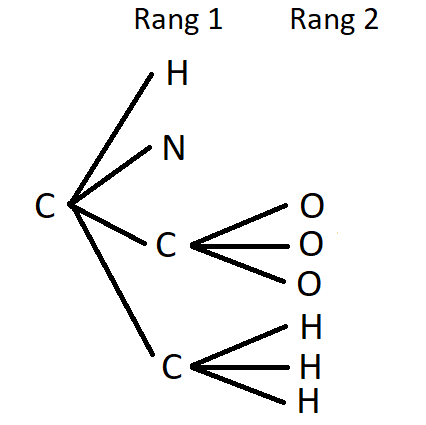 alanine
Détermination de la configuration absolue du carbone asymétrique de l’alanine
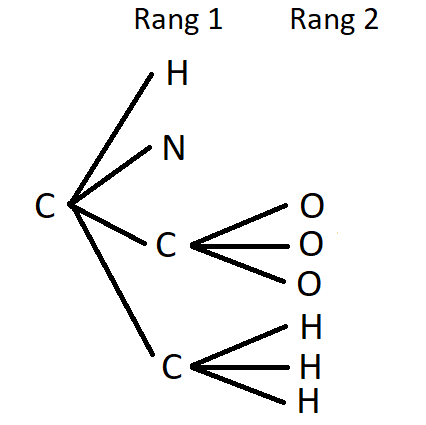 4
1
alanine
Détermination de la configuration absolue du carbone asymétrique de l’alanine
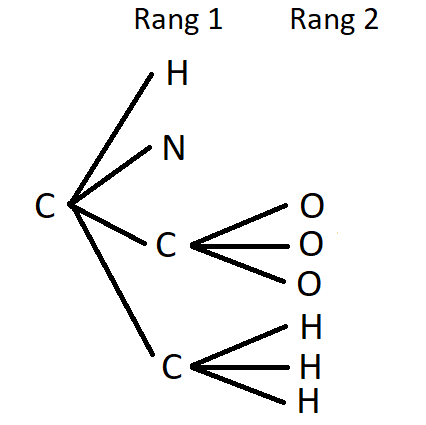 4
1
2
alanine
3
Exemple de molécule chirale
Ibuprofène
Polarimètre de Laurent
Mesure du pouvoir rotatoire du saccharose
Expérimentalement : [α] = 66,9 °.mL/g/dm
Théoriquement :  [α] = 66,5 °.mL/g/dm
Configuration d’une double liaison C=C: Z et E
Règles CIP :
On classe les groupements liés à la double liaison C=C par ordre de priorité
On attribue la configuration : 
      - Z : si les deux groupements prioritaires sont du même coté de la                    	  double liaison
      - E : si les deux groupements prioritaires sont de part et d’autre de 	  la double liaison
Exemples de diastéréoisomères
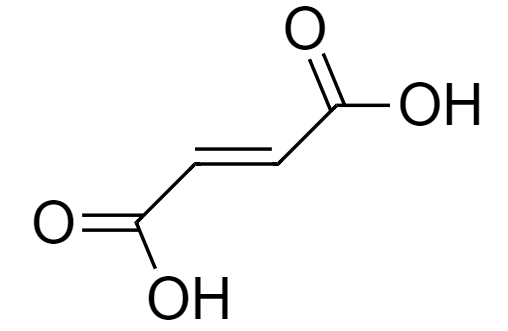 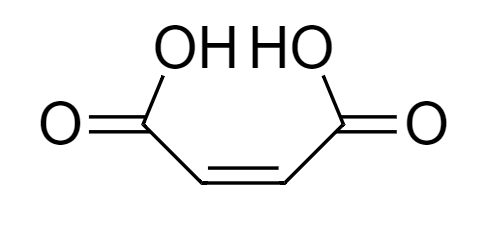 E
Z
Acide fumarique
Acide maléique
Propriétés de l’acide fumarique et de l’acide maléique
Liaison hydrogène
Acide maléique
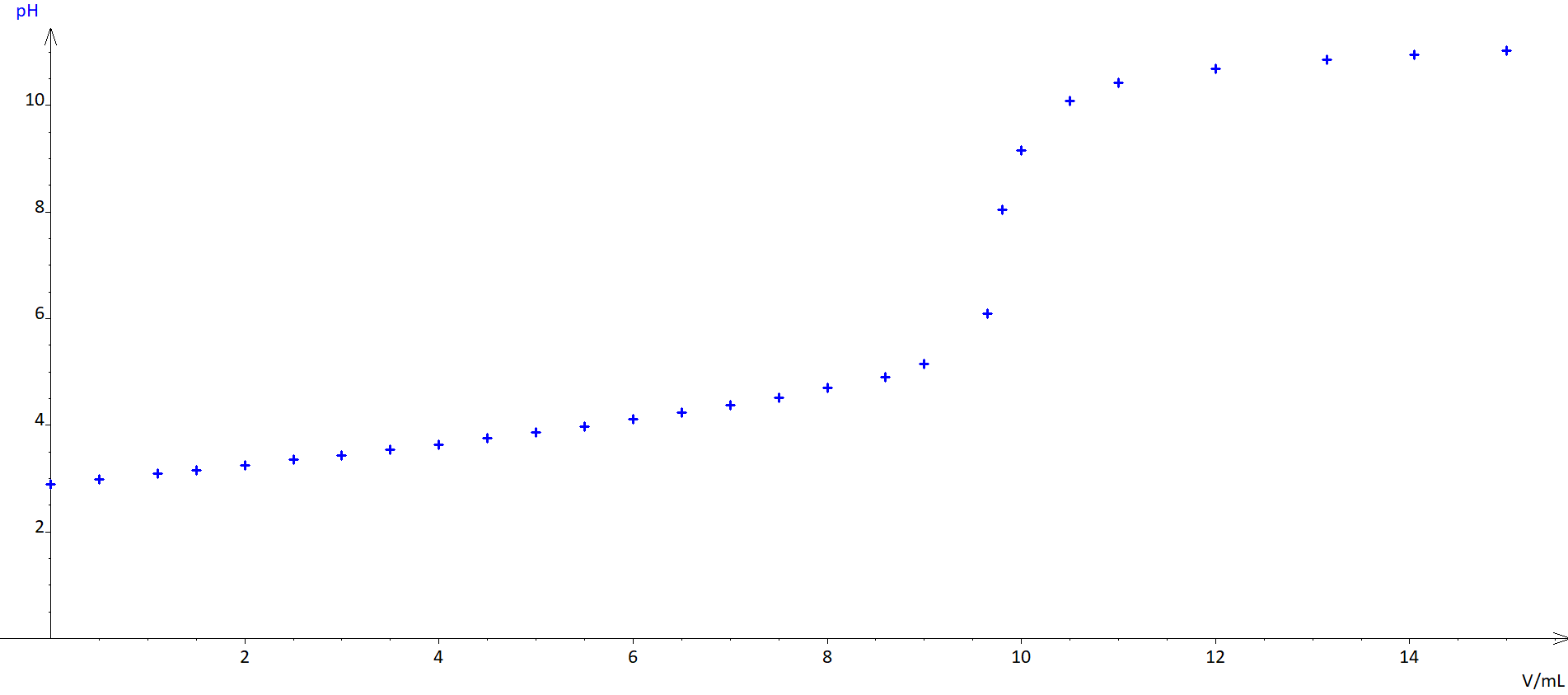 Acide fumarique
Exemple des deux énantiomères : limonène
Odeur d’agrume
Odeur de pin